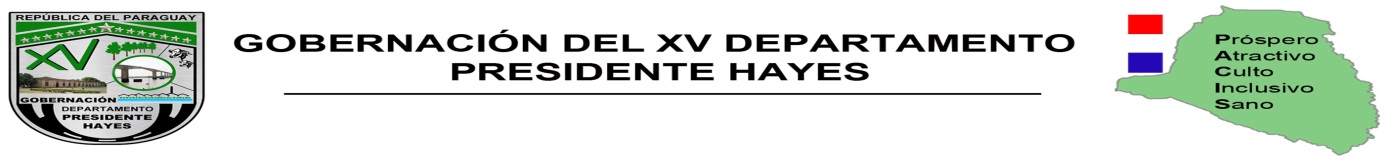 GOBERNACION DE PDTE. HAYES
Administración 2018-2023
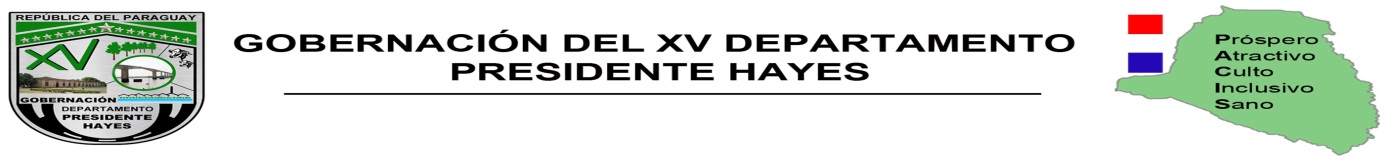 ANTEPROYECTO PRESUPUESTO 2019

GOBERNACIÓN XV DEPARTAMENTO 
PRESIDENTE HAYES

Rubén Antonio Roussillón  Blaires 
Gobernador
Rubén Antonio Roussillón Blaires, Gobernador
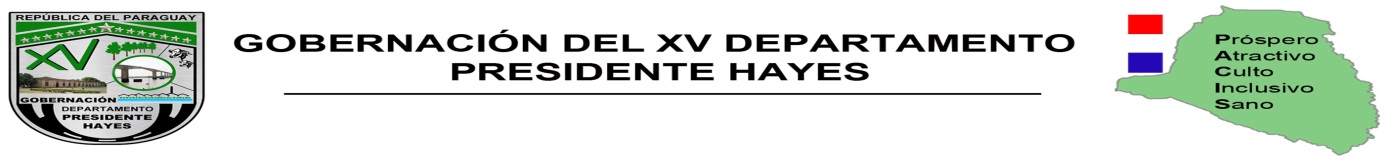 SOMOS
El XV Departamento de Presidente Hayes se encuentra ubicado en el sur de la Región Occidental de la República del Paraguay, su capital es la ciudad de Villa Hayes. 
Cuenta con 72.907  Km2 de superficie con una población total  estimada de 140.000  Habitantes, de los cuales el 25% son  nativos.  
El Dpto. se encuentra dividido en 8 Distritos: Villa Hayes, Nanawa, Benjamín Aceval, Falcón, Gral. Bruguez, Tte. Esteban Martínez, Tte. Irala Fernández y Pto. Pinasco.
La Gobernación está regida por la Ley Nº 426/94 Orgánica Departamental, modificada por la  Ley Nº 2862/06.
Rubén Antonio Roussillón Blaires, Gobernador
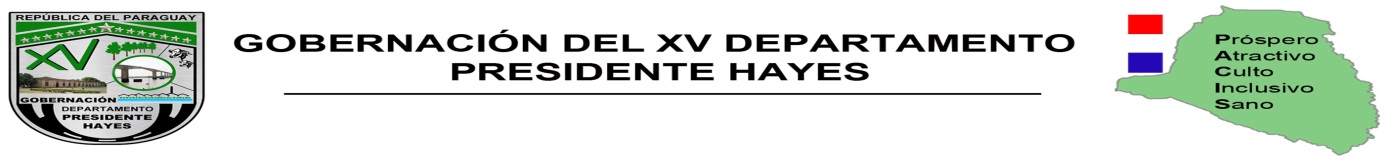 V I S I Ó N

XV Departamento de Presidente Hayes:

PRÓSPERO
ATRACTIVO
CULTO
INCLUSIVO
SANO
Rubén Antonio Roussillón Blaires, Gobernador
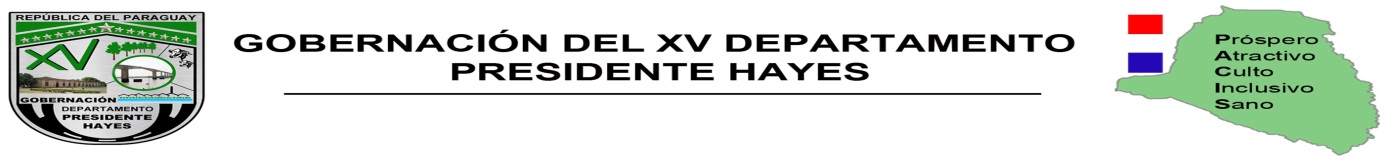 M I S I O N

Generar oportunidades para solucionar las diferentes problemáticas en los sectores: 
Social – Educativo –  Salud -  Productivo 
Acompañados de Organizaciones Públicas, Privadas y Fuerzas Vivas;
Con presencia Institucional efectiva;
Para mejorar la calidad de vida de todos los habitantes del XV Departamento de Presidente Hayes.
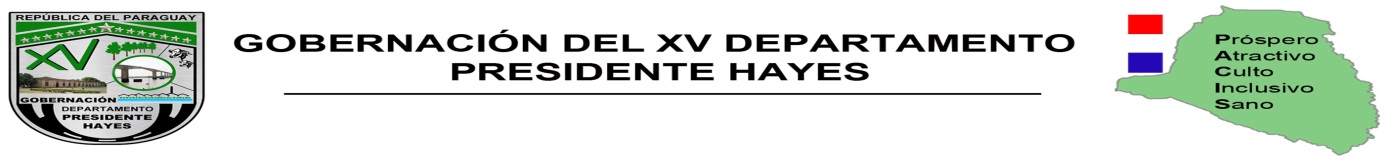 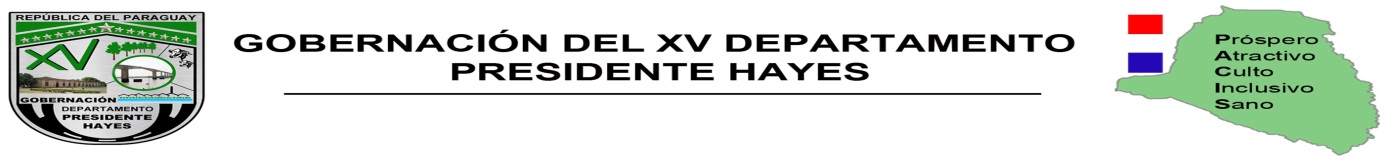 FF 10 001 Recursos del Tesoro
- Aumento en Servicios Personales. (1.000)
Recorte de Construcciones y Combustibles (2.200)
Se solicita reposición de recorte
FF 30 006 IVA
- Aumento en Productos Químicos y Medicinales. (150)
- Aumento en Construcciones (2.000)
-Se solicita asignación superior de recursos, considerando el alto porcentaje de recaudación en el departamento.
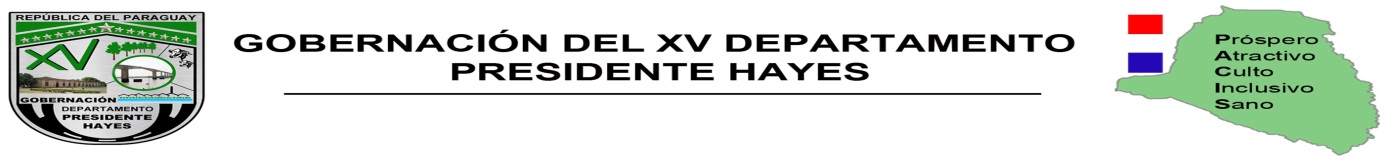 FF 30 003 FONACIDE
Respetamos el recorte en Gastos Corrientes (-1.100 en 848 y pasaron a FF 10)
Solicitamos Aumento en Construcciones (+1.000)
Se solicita en base a reposición del recorte que supero el monto 2.300 (520 =1.900  : 980 =400)
FF 30 011  ROYALTIES
- Solicitamos Aumento en Construcciones (+4.250)
Se solicita en base a reposición del recorte que supero el monto 5,450
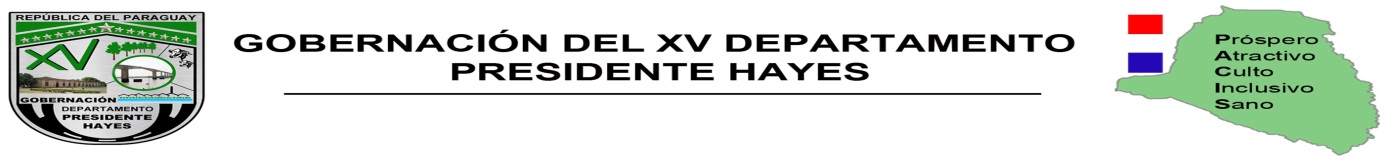 FF 30 007 JUEGOS DE AZAR
Nos ratificamos a la propuesta del Ministerio de Hacienda.

FF 30 008 INMOBILIARIO
- Solicitamos Aumento  (+5.300)
Se solicita en base a la Ampliación aprobada por el Congreso en el Año 2018 ( +3,600)
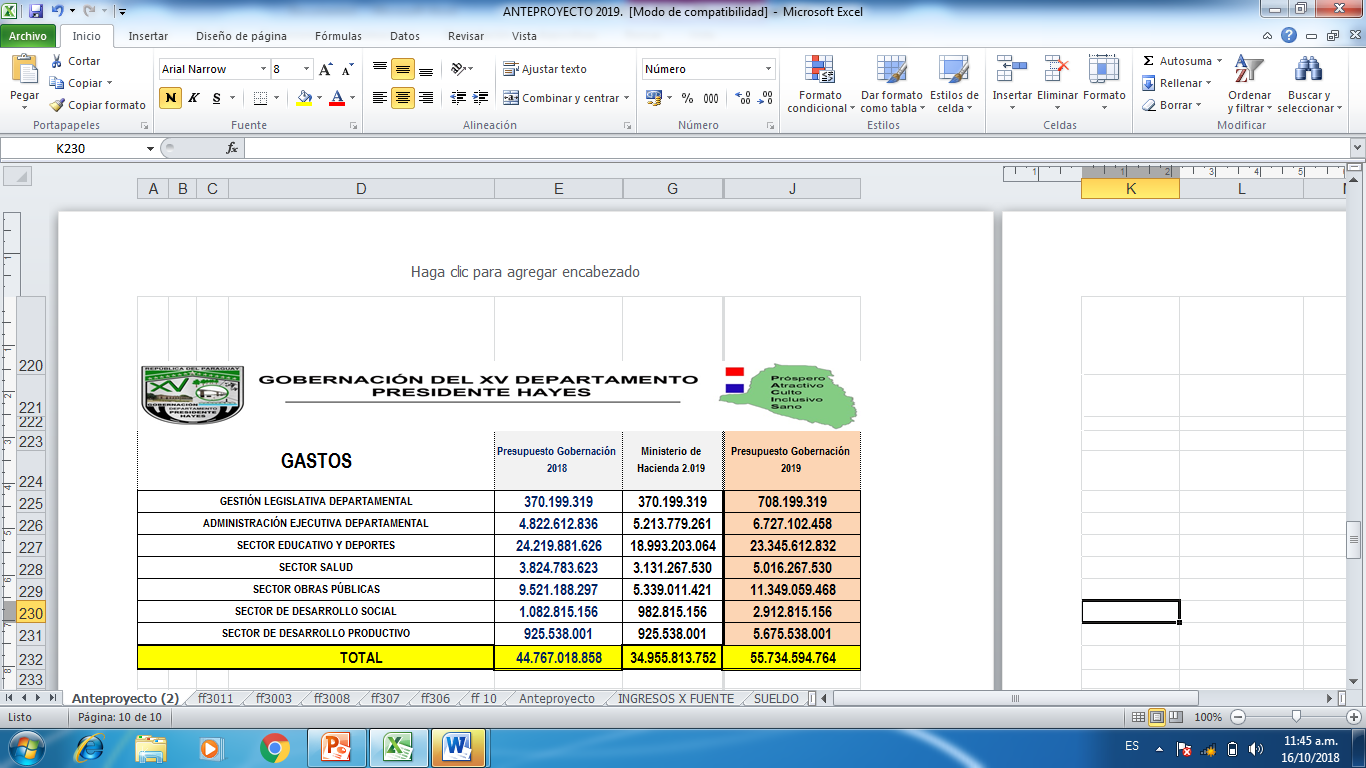 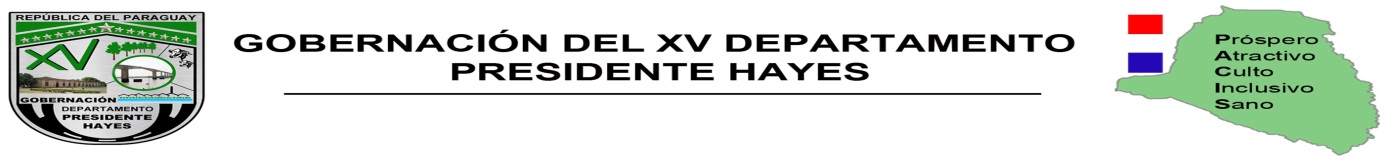 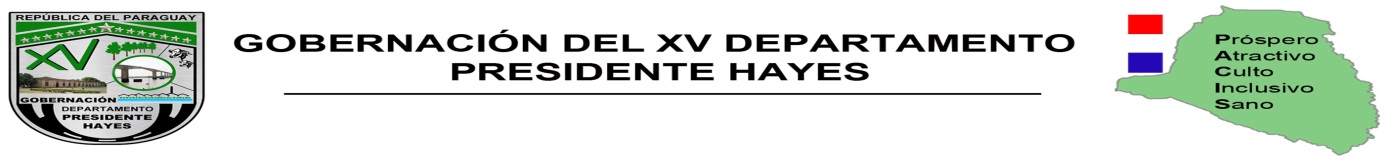 Gestión Legislativa
-Aumento en Contratación de Rubro 141 Personal Técnico- 10 personas (+260) 
-Aumento de Rubro 145 Honorarios Profesionales – 2 personas (+78)
 « Solventado por Inmobiliario»
Administración Ejecutiva Departamental.
-Aumento de Rubro 111 Sueldos, Creación de Cargos de Secretarias (+990) «FF 10 Tesoro»
--Aumento en Contratación de Rubro 141 Personal Técnico- 10 personas (+260) «Solventado por Inmobiliario»
-Aumento de Rubro 145 Honorarios Profesionales –  5 personas (+230) «Solventado por Inmobiliario»
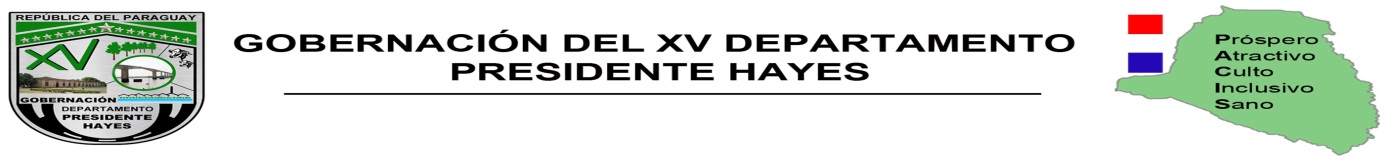 Secretarias  Faltantes.
Secretaria Mujer
Secretaria Niñez
Secretaria Indígena
Secretaria de Agricultura y Gan.
Secretaria de Medio Ambiente
Secretaria de Turismo
Secretaria de Deportes
Secretaría de Industria y Comercio
Secretarias Existentes
Secretaria General
Secretaria Administrativa
Secretaria  de Salud
Secretaria de Educación
Secretaria de Desarrollo social
Secretaria de Planificación
Secretaria de Obras
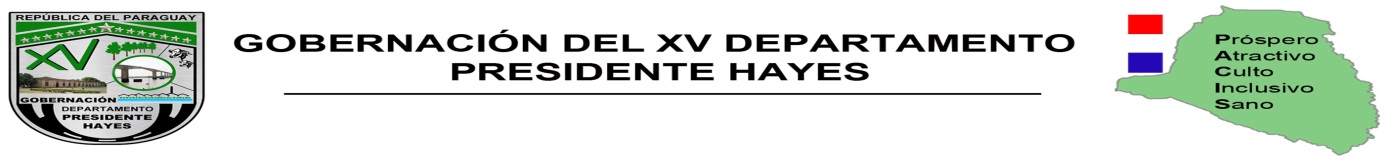 SECTOR EDUCATIVO Y DEPORTES
-Aumento en Rubro 133 Bonificaciones (+150)
-Rubro 520 .Se solicita en base a reposición del recorte que supero el monto 3,500.
Microplanificación (MEC):
78 aulas
36 Cocinas comedor de los cuales 7 no se pueden dejar de atender porque son escuelas focalizadas para doble escolaridad 
4 tinglados
9 bibliotecas
4 cercados perimetrales
20 aljibes escolares
64 reparaciones de centros educativos
6 refacciones de infraestructura educativa
1 Construcción de sala de informática
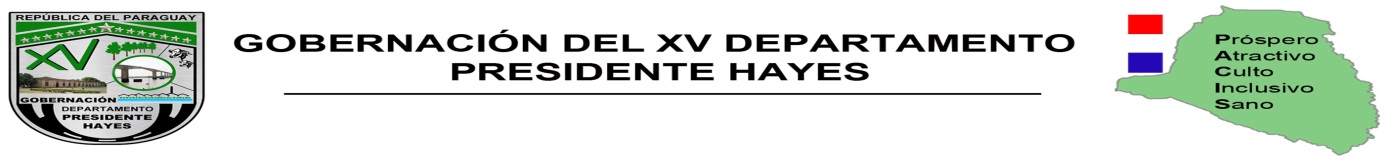 SECTOR EDUCATIVO Y DEPORTES.
- Techado Polideportivo Municipal de Villa Hayes.
-Aumento de Rubro 841 Becas (+200) « Solventado por Inmobiliario». Residencia universitaria
-Rubro 848 Transferencias para alimentación escolar.
Almuerzo Escolar: 
Chaco Central 12 instituciones
Bajo Chaco de 25 instituciones
4.186 niños beneficiados (por 3 meses)
Cobertura de 37 instituciones de un total de 317.
Merienda Escolar
Cobertura del 100% vaso de leche
27.157 alumnos beneficiados
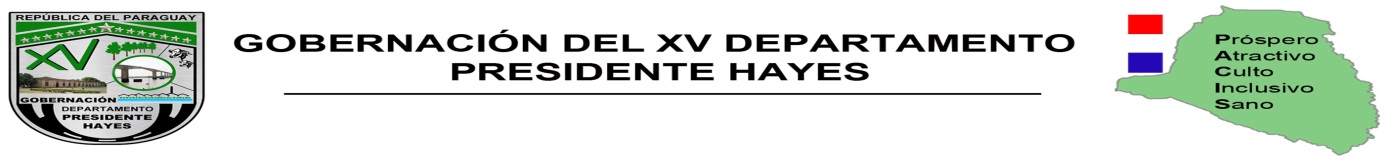 SECTOR SALUD.
-Aumento Rubro 142 Contratación de Personal de Salud – 5 personas (+195) « Solventado por Inmobiliario»
-Aumento Rubro 350 Productos Químicos y Medicinales (+150)  «FF 3006 IVA»
-Aumento Rubro 842 Aportes a Entidades (+200). Se solicita en base a reposición del recorte (-300) « Solventado por Inmobiliario»
-Aumento de Rubro 871 (+940) .Se solicita en base a reposición del recorte en 520 Construcciones (-940) «FF 30 011 Royalties»
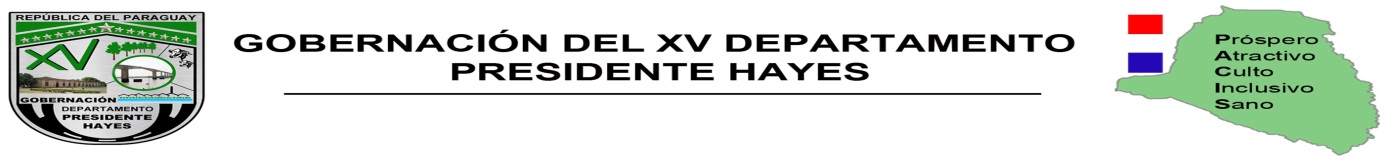 SECTOR OBRAS PÚBLICAS.
-Aumento Rubro 250 Alquileres (+250). Convenios y Parque automotor. « Solventado por Inmobiliario»
-Aumento Rubro 360 Combustibles (+200) Se solicita en base a reposición del recorte.
-Aumento Rubro 520 Construcciones (+3.000) 
Edificio de la Gobernación declarado en Emergencia
62 KM Ceibo- Maxkalawaya
13 KM Casado- Pinasco -Convenio MOPC
Defensa Costera de Nanawa
Parque Costero de Villa Hayes
Polidideportivo Benjamin Aceval
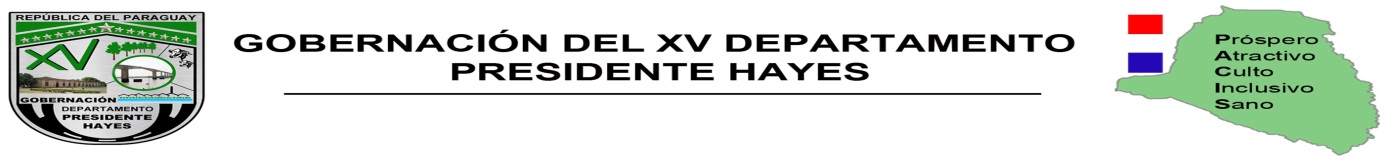 -Aumento de Rubro 530. (+1.000) Adquisición de maquinarias. 
Equipamiento de taller
 Se solicita en base a reposición del recorte (1.000) 

Resaltar Convenio de Cooperación con 8 municipios del Departamento
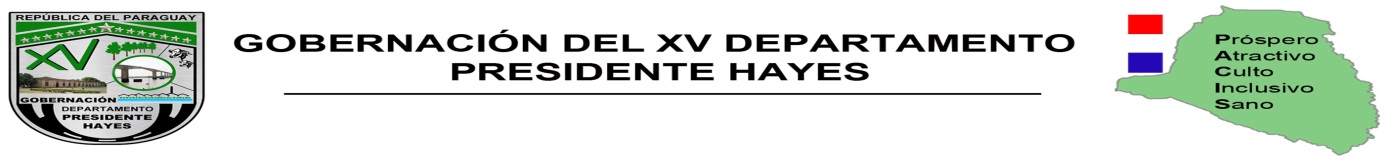 SECTOR DESARROLLO SOCIAL
-Aumento Rubro 230 Viáticos (+150) « Solventado por Inmobiliario»
-Aumento de  Rubro 250 Alquileres y derechos (+60) « Solventado por Inmobiliario»
-Aumento de Rubro 240 ( +200) « Solventado por Inmobiliario»
-Aumento Rubro 310 Alimentos (+300) ) ) « Solventado por Inmobiliario»
-Rubro 831 Aporte a Emergencia (+300) ) « Solventado por Inmobiliario»
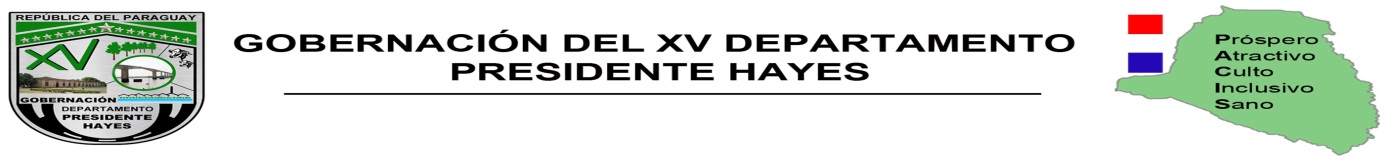 SECTOR PRODUCTIVO
-Aumento Rubro 230 Viáticos (+ 140) « Solventado por Inmobiliario»
--Aumento de Rubro 240 ( +70) « Solventado por Inmobiliario»
-Aumento Rubro 340 Bienes de Consumo(+50) « Solventado por Inmobiliario»
-Rubro 360 Combustibles (+50) ) « Solventado por Inmobiliario»
-Aumento Rubro 530 Adquisición de maquinarias (+3.500)  FF 30 011 Royalties.
- Aumento Rubro 842  Aportes a entidades sin fines de lucro (+840) .« Solventado por Inmobiliario» Comité Productivo y Alianzas estratégicas con organizaciones de producción.
GRACIAS.